RESPALDO DE INFORMACIÓN Y USO DE LA NUBE
Google Drive, One Drive y Documents
Objetivo
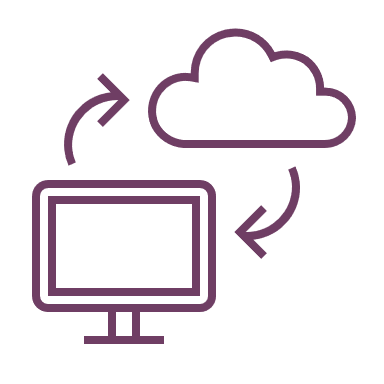 Con la finalidad de agilizar el proceso de cierre e inicio de ciclo escolar, te proporcionamos la siguiente información para que puedas respaldar archivos, fotos y videos que tengas en tu iPad, a través de algunas nubes y la app Documents.
Temario
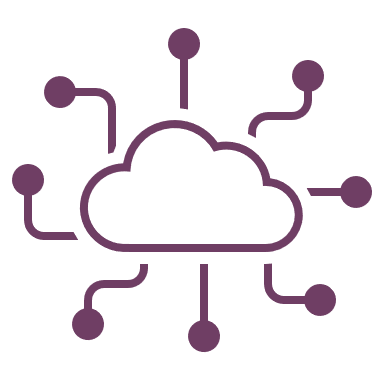 ¿Cómo instalo las apps en mi iPad?
Registro de correo en la nube.
Respaldo de información en One Drive.
Respaldo de información en Google Drive.
Respaldo de información con Documents.
¿Cómo instalo las apps en mi iPad?
Es importante que inicies sesión tu Apple ID y contraseña desde el apartado de Configuración en el iPad.
Identifica el icono de App Store.
De lado inferior derecho presiona en Buscar.
Se activará el teclado, escribe el nombre de la app, por ejemplo: One Drive, Google Drive o Documents.
Da clic en Obtener y de ser necesario ingresa  tu contraseña o huella.
Presiona el botón de inicio y revisa que la app se haya instalado.


Nota: Si no puedes instalar la app o no recuerdas cual es tu Apple ID y contraseña, consulta a tu Asesor en Tecnología Educativa.
Registro de correo en la nube
Si no tienes  ninguna cuenta de correo personal o institucional de cualquiera de estos dominios (Outlook o Gmail).Da clic en la opción de tu preferencia para que puedas registrarte.Cuando hayas terminado tu registro, regresa a la presentación.
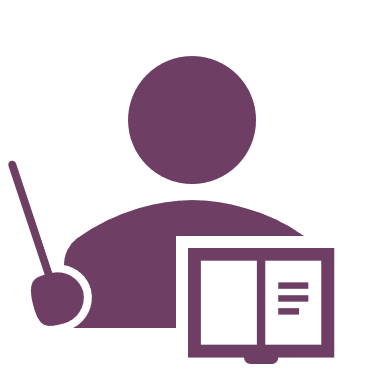 Gmail
Outlook
Respaldo de información en One Drive
Ubica la app One Drive en tu iPad y presiona sobre el icono.
Inicia sesión con el correo y la contraseña que registraste en Outlook.
Presiona en el símbolo de + que se encuentra en la esquina superior derecha.
Selecciona la opción Cargar.
Elige Fotos y vídeos o Examinar, de acuerdo al tipo de archivo digital que quieras respaldar.
Selecciona el archivo y da clic en Listo.
Espera que la carga termine.
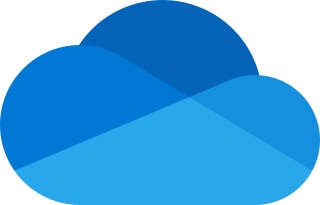 ¡Ahora puedes visualizar tus archivos en la nube y desde cualquier dispositivo!

Esta nube solo ofrece 5 GB gratis.
Respaldo de información en Google Drive
Identifica la app Google Drive en tu iPad y presiona sobre el icono. 
Selecciona la opción Acceder.
Ingresa el correo y la contraseña que registraste en Gmail.
Presiona en el símbolo de + que se encuentra en la esquina inferior derecha.
Selecciona la opción Cargar.
Elige Fotos y videos o Explorar, de acuerdo con el tipo de archivo digital que quieras respaldar.
Espera que a la carga termine.
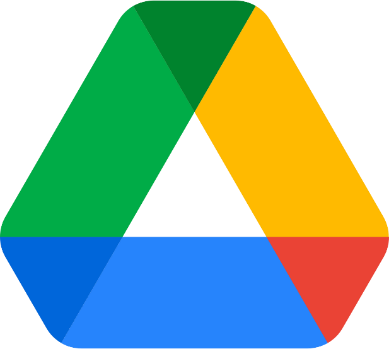 ¡Ahora puedes visualizar tus archivos en la nube y desde cualquier dispositivo!

Esta nube solo ofrece 15 GB gratis.
Respaldo de información con Documents
1. Debes tener a la mano tu iPad y PC, es necesario que ambos equipos estén conectados a la misma señal de WiFi.2. Identifica en tu iPad la app Documents y mantenla abierta.3. Ubica la barra de opciones de lado izquierdo y selecciona la opción Ordenador. 4. En tu PC abre el navegador y escribe la dirección http://docstransfer.com 5. En la PC escribe el código que te apareció en el iPad para iniciar sesión.
6.Permite el acceso de Documentos a tus fotos presionando en Permitir acceso a todas las fotos.7. A continuación se habilitará Documents en tu PC, mantén abierta la app.8. Desde la PC selecciona los archivos que requieras.9. Da clic en Descargar.
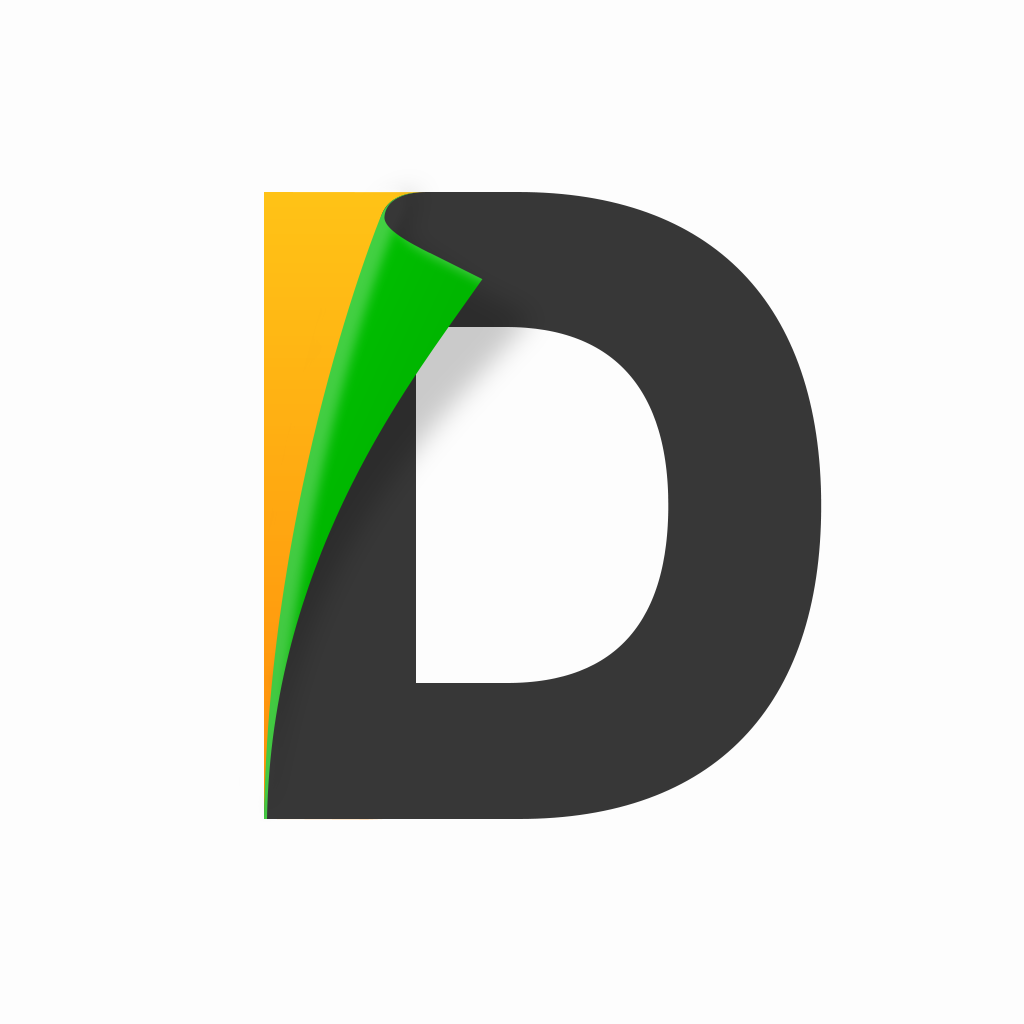 NOTA: Los únicos archivos que podrás respaldar son los que previamente hayas guardado en Documents.
Para guardar tus archivos de otras apps a Documents realiza lo siguiente:
Abre la app Documents y presiona en el símbolo de + que se encuentra de lado inferior derecho.
Selecciona Importar desde archivos.
Elige el archivo correspondiente, solo presiona ligeramente sobre él, automáticamente lo verás en la pantalla de tu iPad en la sección Mis archivos.
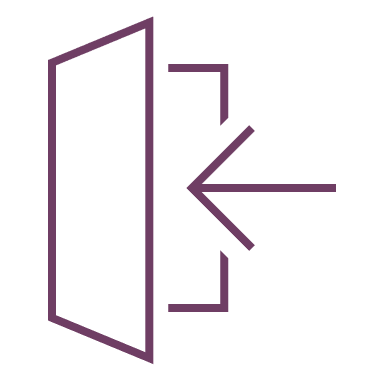 Ahora sabes como respaldar la información de tu iPad con  estas diferente opciones, si tienes alguna duda consulta a tu Asesor en Tecnología Educativa.